KREATYWNY RECYKLING
Jakub Kolis i Igor Siewruk
Klasa VI A ZSP nr 3 w Brzegu Dolnym
Cześć! Tu Igor (z lewej) i Jakub (z prawej).Jesteśmy uczniami 6 klasy w ZSP nr 3 w Brzegu Dolnym
Wybierając projekt do pracy, zdecydowaliśmy się na motyw drzewa, który dla nas jest symbolem przyrody, natury, czegoś co jest nam bliskie i niezbędne do życia.
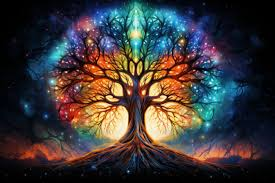 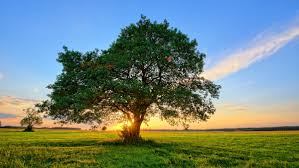 Projekt – od czegoś trzeba zacząć…
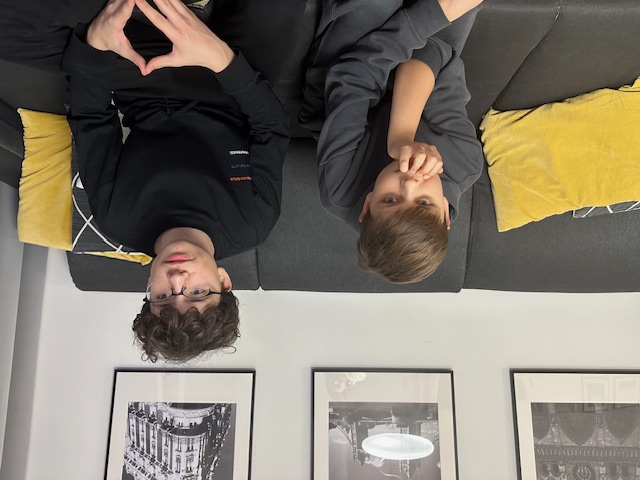 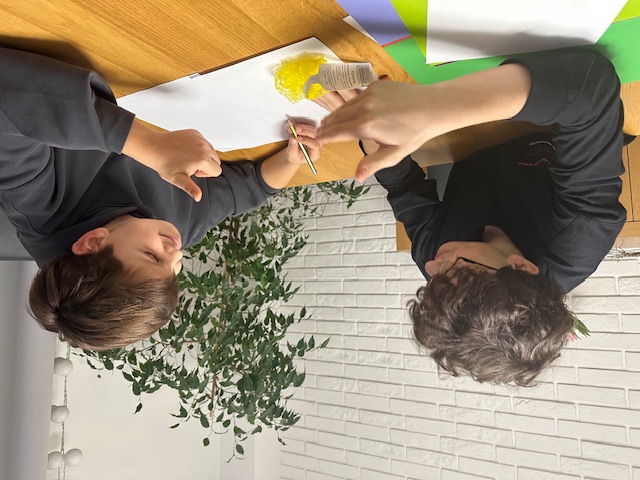 Projekt… pomysł nabiera pierwszych kształtów.
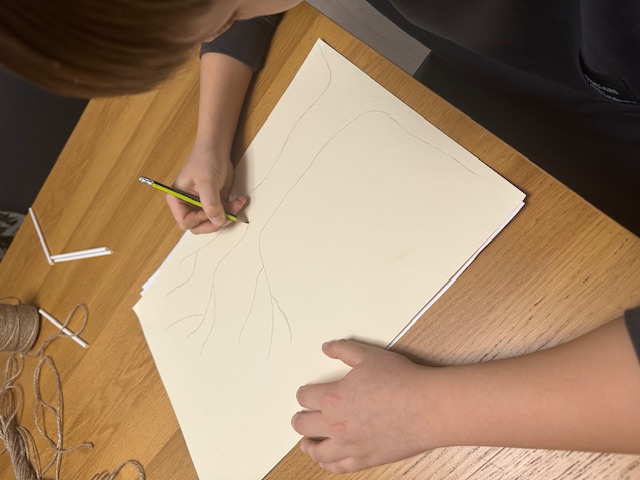 Materiały – bez nich nic nie powstanie
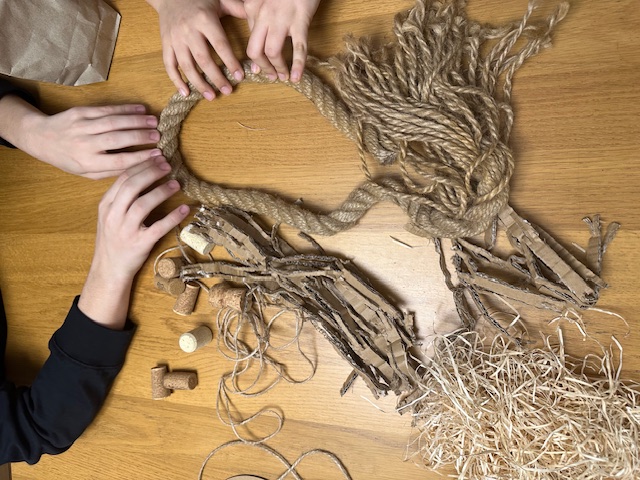 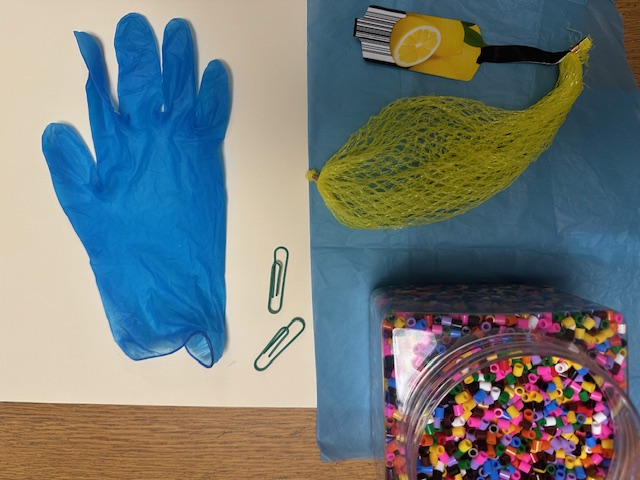 Wycinanie, klejenie… praca nad projektem.
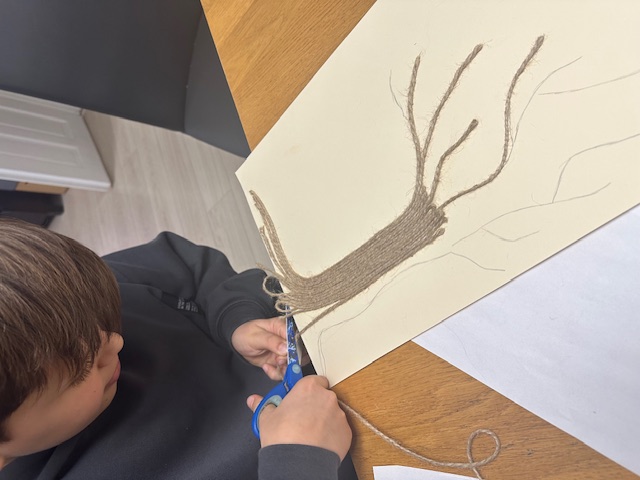 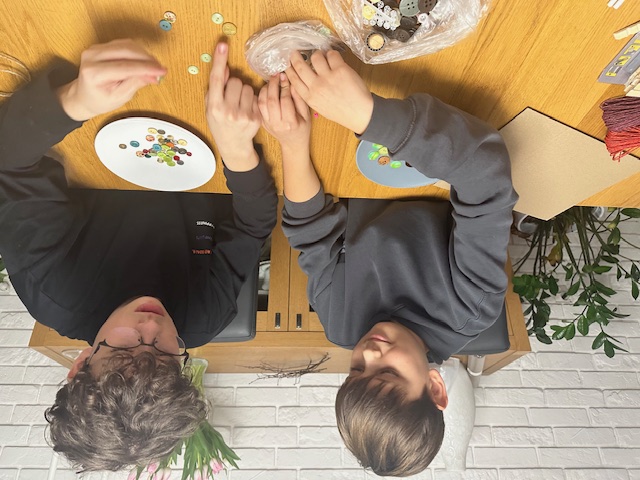 Klejenia i wycinania ciąg dalszy…
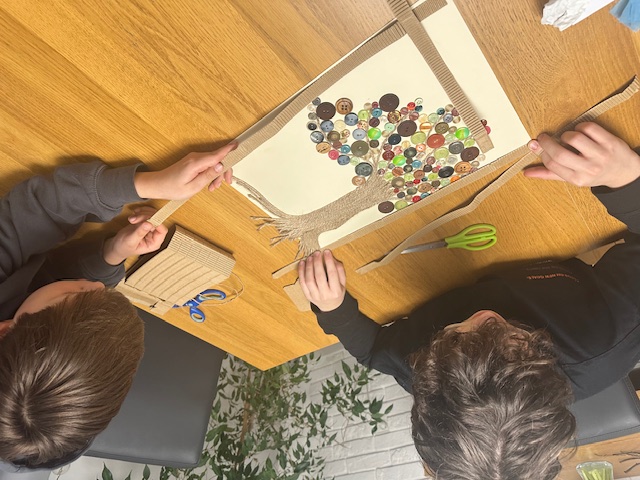 Prace nad projektem nadal w toku…
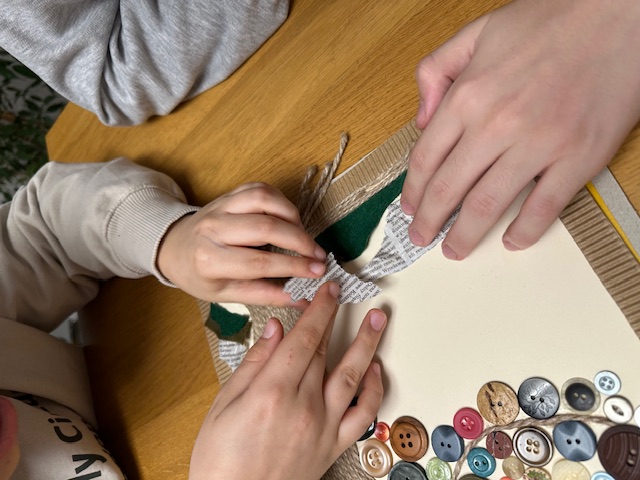 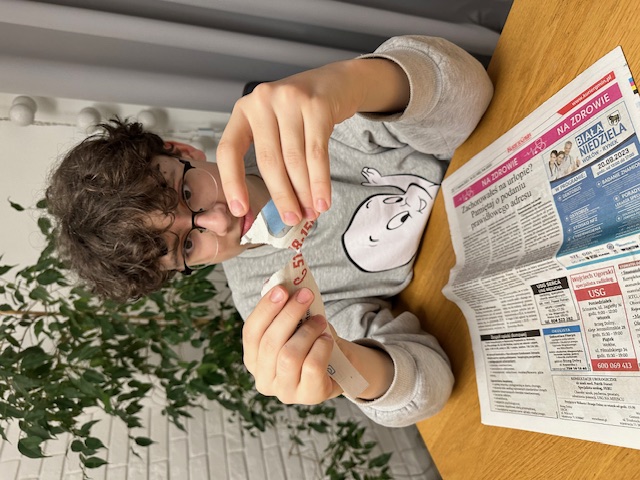 I pierwsze  dylematy przed nami… …ze słońcem czy bez?
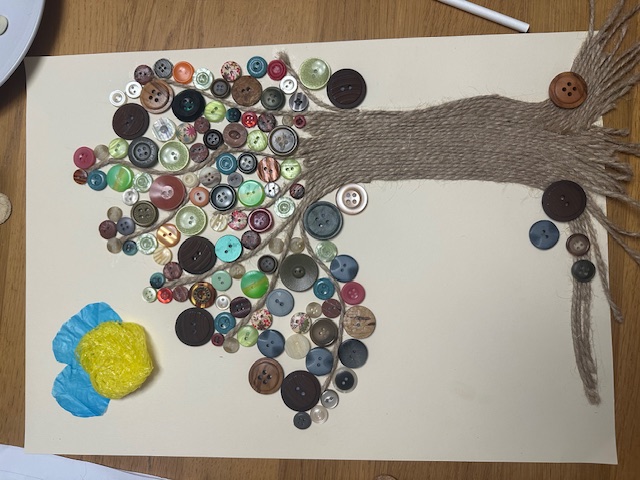 No jasne, że ze słońcem… innym, ekologicznym 
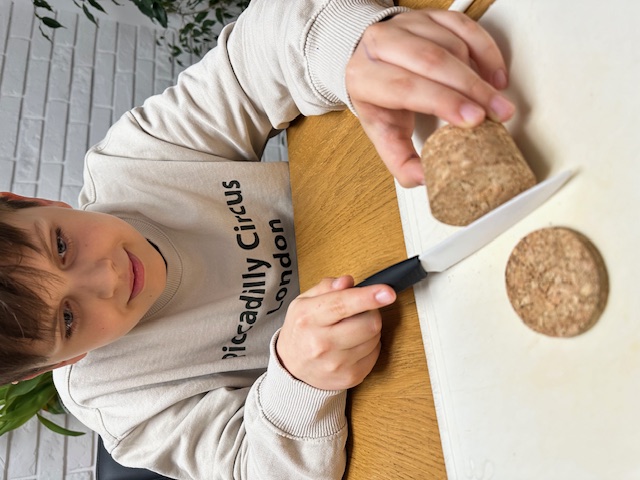 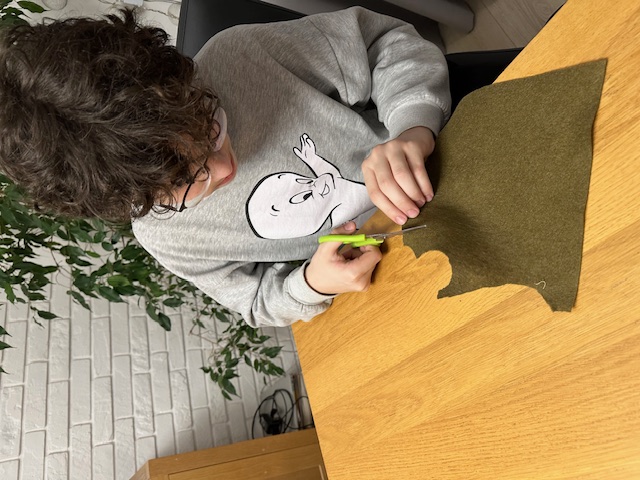 Nasza praca – „Guzikowe drzewo” - efekt końcowy!
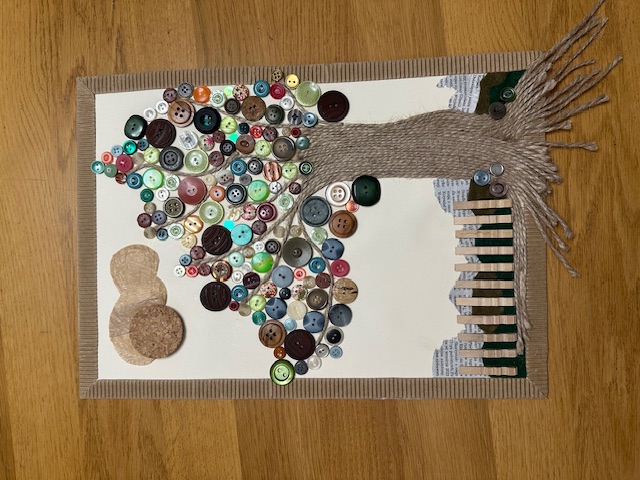 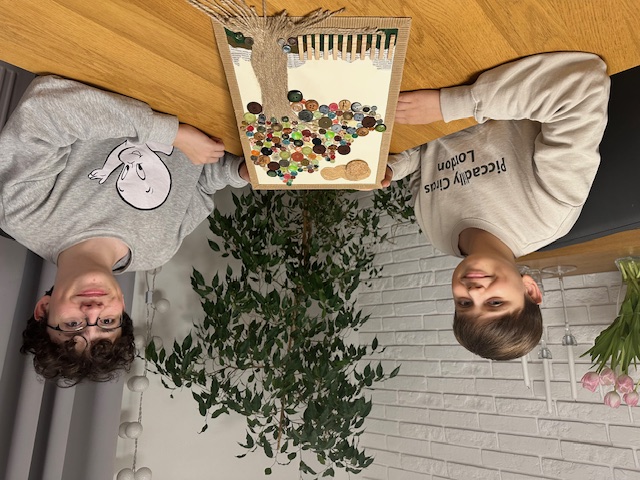 Dziękujemy za uwagę!